RTC 2016
1
A RiOT of opportunity: Integrating real-time data into the Internet of Things
Henning Schulzrinne
(+ Jan Janak & other CUCS IRT contributors)
RTC 2016
RTC 2016
2
Natural evolution
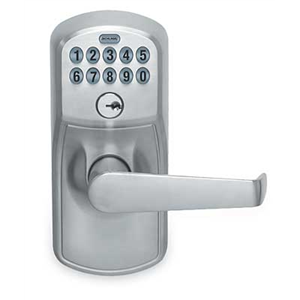 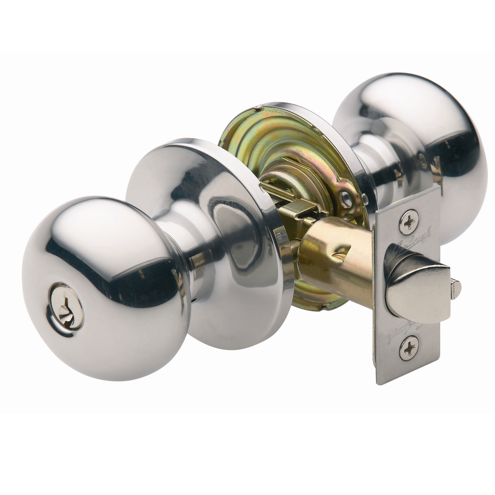 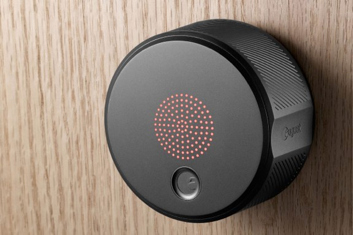 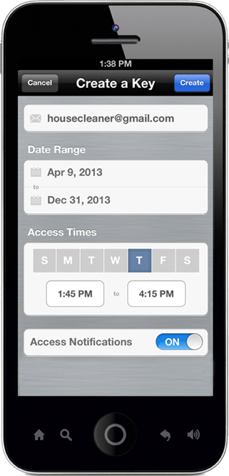 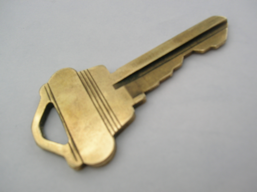 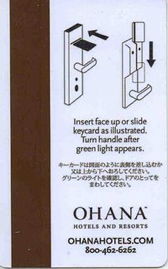 RTC 2016
3
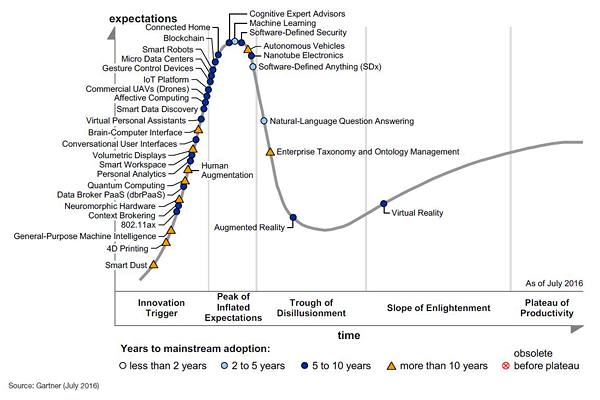 RTC 2016
4
Kids, don’t do this at home
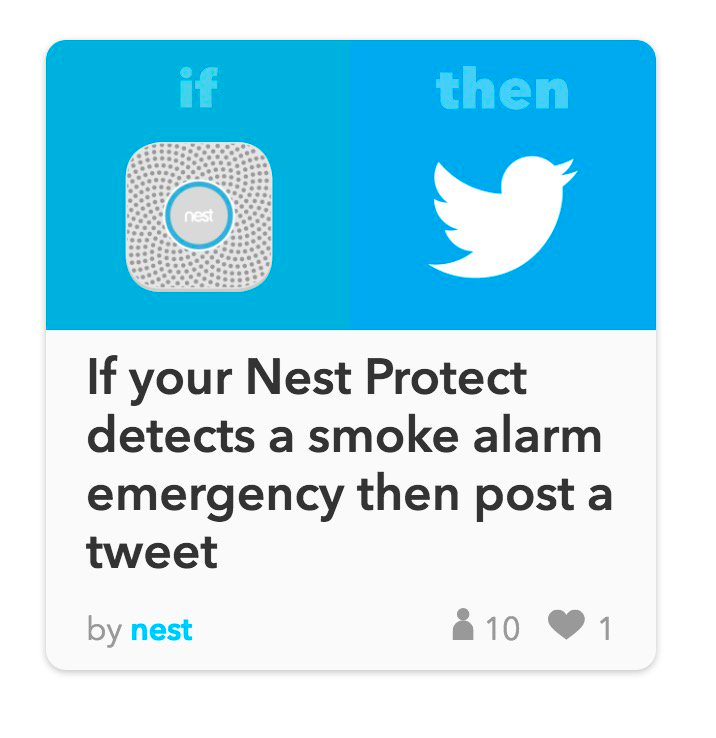 [Speaker Notes: https://twitter.com/internetofshit]
RTC 2016
5
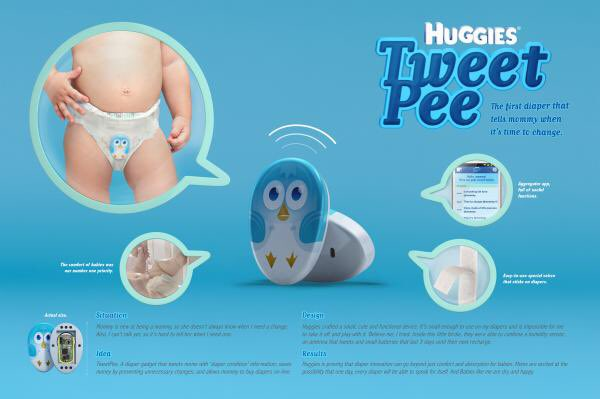 https://twitter.com/internetofshit
RTC 2016
6
Towel dispensers
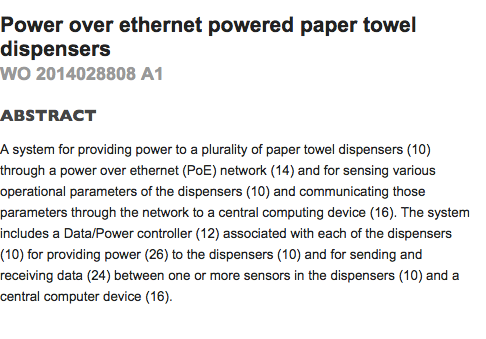 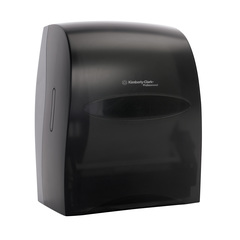 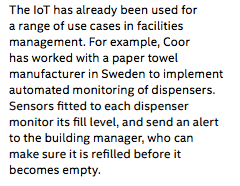 RTC 2016
7
The IoT killer app
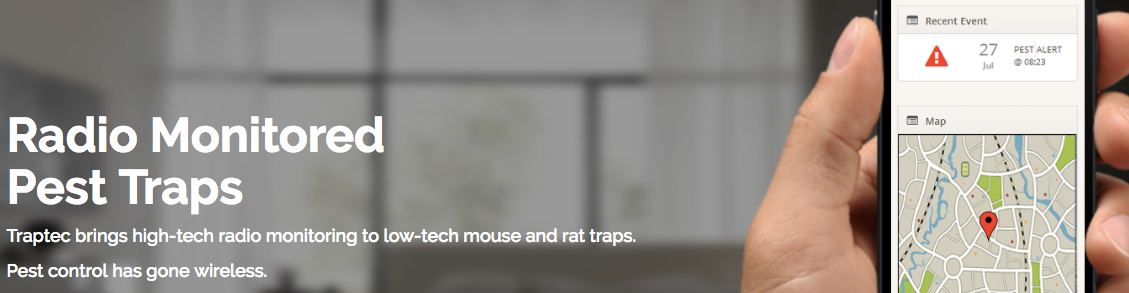 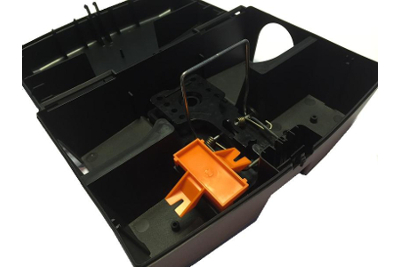 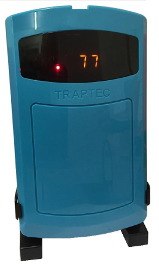 http://www.traptec.eu/
RTC 2016
8
Drones as part of the IoT
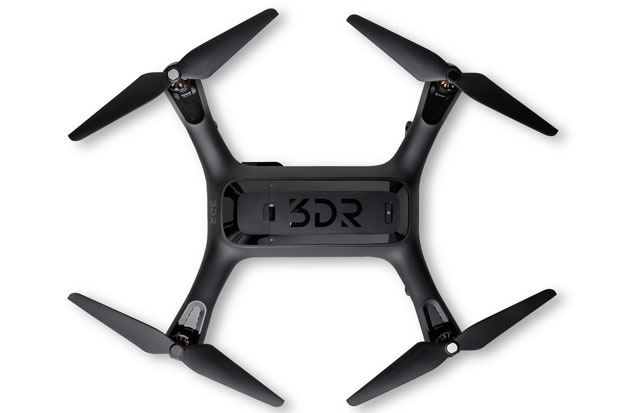 images
pollution
noise
RTC 2016
9
link.nyc & smart trash cans
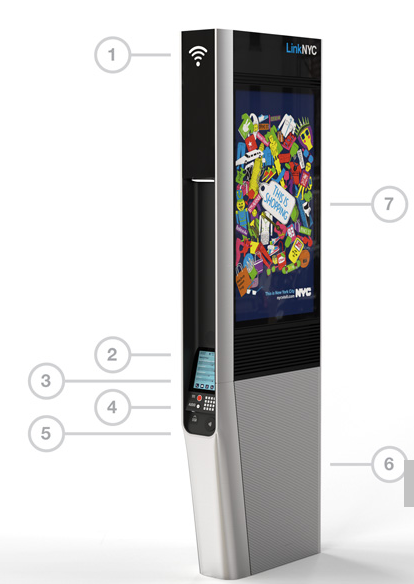 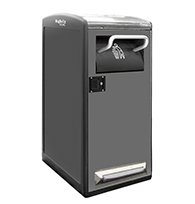 GPRS or CDMA
GPS location service
RTC 2016
10
IoT is not exactly new
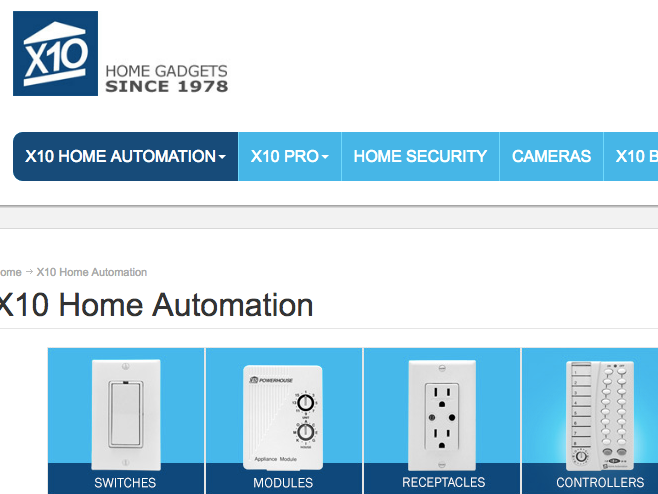 RTC 2016
11
But controlling light switches is still not the best use
Want to turn on the bedroom light? Sure, just pick up your smartphone, enter the unlock code, hit your home screen, find the Hue app, and flick the virtual switch. Suddenly, the smart home has turned a one-push task into a five-click endeavor, leaving Philips in the amusing position of launching a new product, Tap, to effectively replicate the wall switches we always had.
https://techcrunch.com/2014/12/04/the-problem-with-the-internet-of-things/
RTC 2016
12
Where does IoT make sense?
Probably
home security
residential & commercial locks
home medical (recording)
housekeeping (restroom supplies)
outdoor lighting
parking meters
vending machines
Not so much
light switches
most household appliances
clothing
smoke detectors?
not cost-effective, not just useless
RTC 2016
13
Security
RTC 2016
14
IoT security confluence
RTC 2016
15
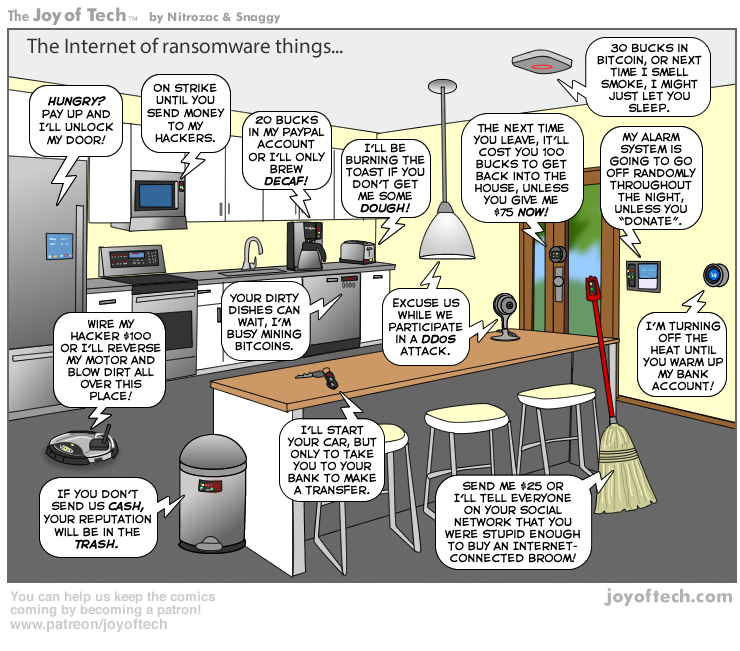 RTC 2016
16
DDOS via IoT
Krebs DDOS, 9/2016: 620 Gb/s, total of > 1.5 Tb/s
GRE, SYN, HTTP GET, POST
MiraiNet: “380k bots from telnet alone”
Enabled by UPnP  bypass NATs
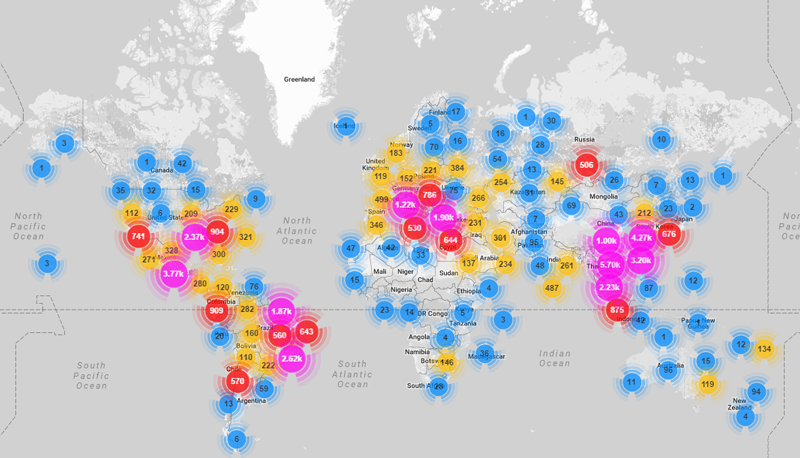 xc3511 vizxv admin 888888 xmhdipc default 123456 54321 support
[Speaker Notes: https://www.incapsula.com/blog/malware-analysis-mirai-ddos-botnet.html]
RTC 2016
17
Mirai botnet
Chinese manufacturer, used by lots of OEMs
BusyBox Linux
Brute-force ssh and telnet
Web reset doesn’t change ssh or telnet
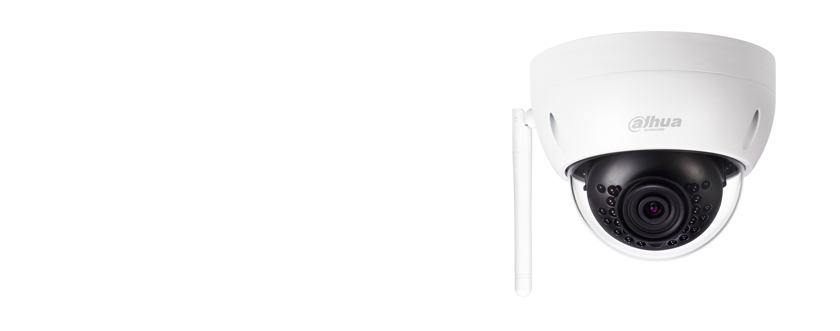 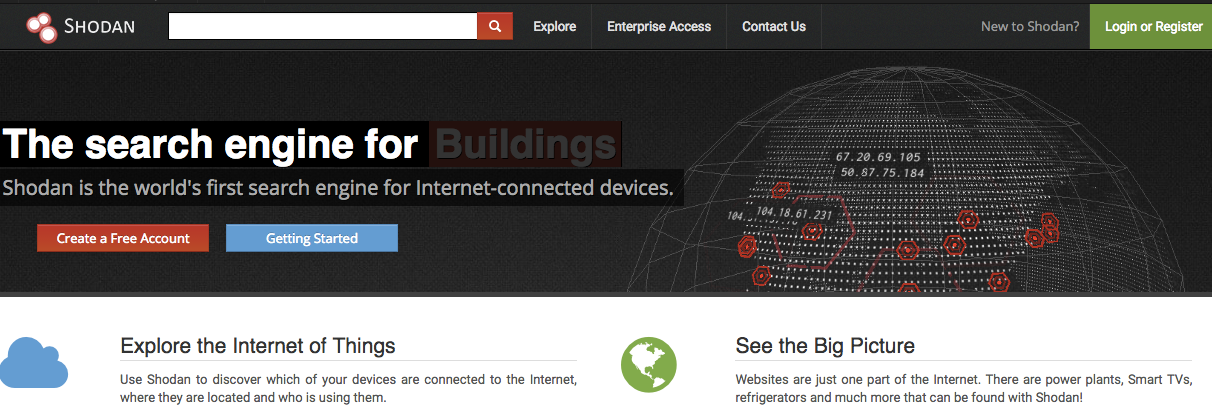 RTC 2016
18
Linux kernel lines of code
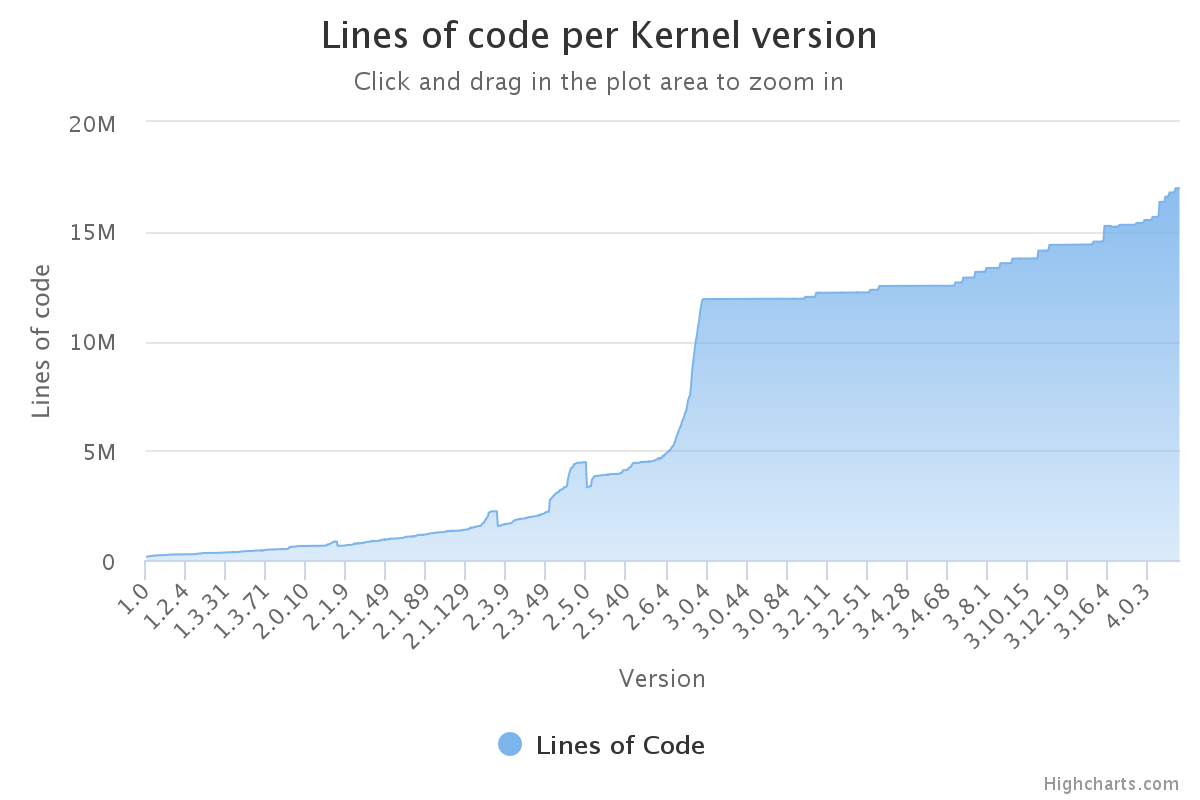 BusyBox:
177,650 SLOC
RTC 2016
19
You cannot hide
Hackers worldwide currently probe IoT devices for vulnerabilities after they have been connected to the internet for six minutes. Each hour these devices are tested for vulnerabilities - at least 800 times per hour - with an average of 400 login attempts occurring daily. On average, hackers try to access one IoT device every five minutes and a total of 66 per cent of their attempts end up being successful.
http://www.itproportal.com/news/the-average-iot-device-is-compromised-after-being-online-for-6-minutes/
RTC 2016
20
IoT DDOS economics
Schneier
Oct. 2016
Cohan
Apr. 2013
DDOS as externality
device owners don’t care:
barely slows down their Internet service
device still functions normally
don’t know victims, generally
vendors don’t care (enough)
not liable for damage (right now) – public nuisance?
only marginally affects their business reputation
ISP don’t care (much)
individually, not much load – in lightly-loaded direction (outbound)
hard to combat
haven’t adopted BCP38 (egress address filtering)
[Speaker Notes: https://www.schneier.com/blog/archives/2016/10/security_econom_1.html]
RTC 2016
21
IoT lemons
“The Market for Lemons: Quality Uncertainty and the Market Mechanism” (Akerlof, 1970)
Information asymmetry
purchaser cannot judge invisible qualities
pays only average price
 above-average-quality goods not marketed
“defect four or more times and the problem is still occurring, the car may be deemed to be a lemon”  get purchase price back
more than four patches?
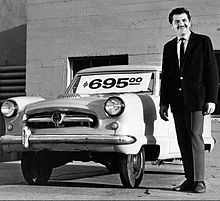 RTC 2016
22
Fixes for externalities and lemons
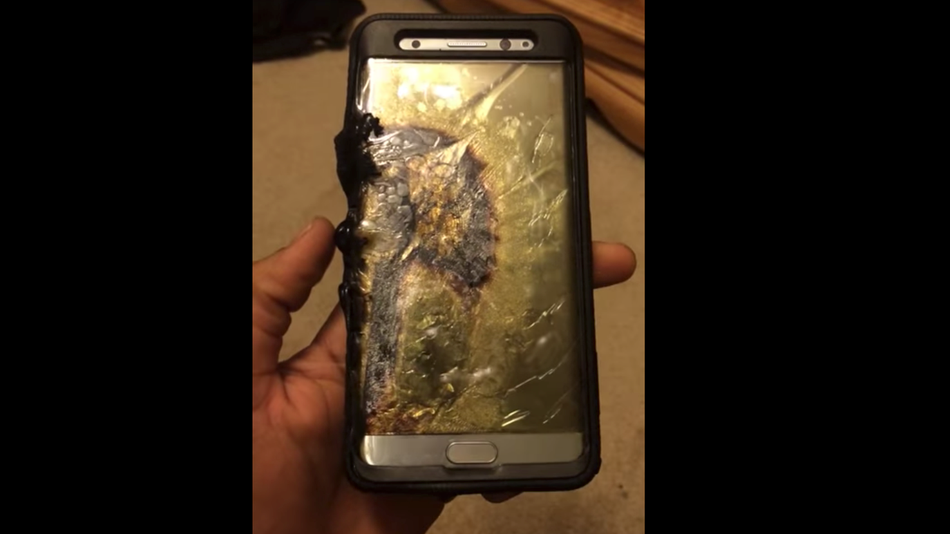 Liability
slow, one-by-one, uncertain standards of care
what is “negligent”?
Certification
voluntary or mandatory
Insurance liability
homeowner’s insurance
Regulation
adherence to minimum performance standards
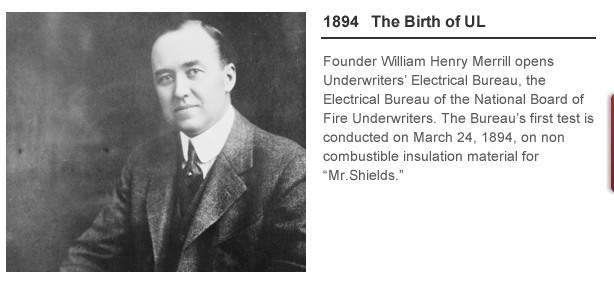 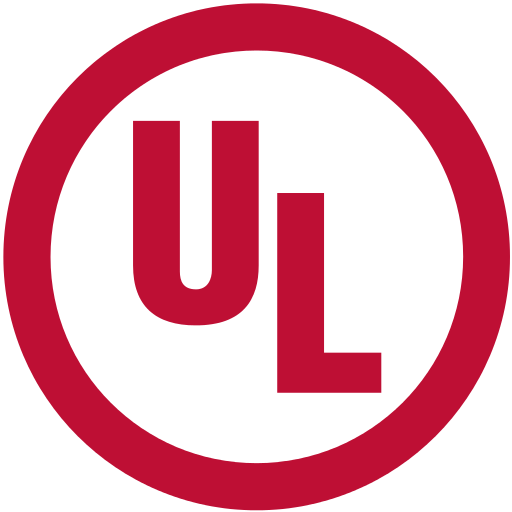 RTC 2016
23
This is not that hard!
No factory-default passwords
long-term, no human-setable passwords at all  client certs
No telnet, ssh, SNMP (typically)
Only configure from local subset
Automated, signed updates
Web interfaces use non-root accounts
Automated testing for XSS and SQL injection
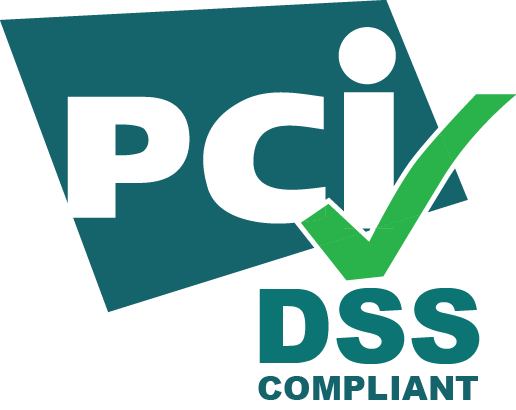 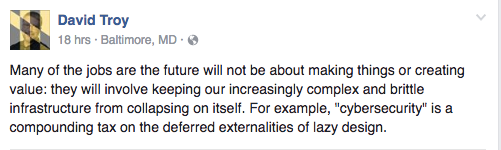 RTC 2016
24
IoT good-citizen rules
FCC TAC recommendations +
Implement current best practices
no plain-text data or commands
low-power CPUs are no excuse – long-payback or infrequent crypto operations
no default passwords
Do not assume that your (cellular) network is around in > 8 years
short-range unlicensed bands more likely a safe harbor
Update yourself securely
Don’t trust random APs  PassPoint, 802.1x?
matters mainly for DNS and denial-of-service
Go into fail-safe mode if no updates
Be nice to cellular network (signaling, white spaces, …)
and maybe “kill switch” if misbehaving (or stolen!)
Don’t ask for special spectrum
except maybe if you’re a health-and-safety device (but share nicely)
or maybe low-bandwidth narrowband spectrum
[Speaker Notes: http://www.sigfox.com/en/#!/technology]
RTC 2016
25
Challenge: enrollment
Commercial buildings  enroll 1,000s of devices at once
Home  enroll one device at a time
current model: one app per device (class)
re-do if Wi-Fi password changes
common options:
QR code
P2P Wi-Fi (Wi-Fi Direct)
possibilities
“hi, I’m a Philips light bulb – add me!” (PKI)
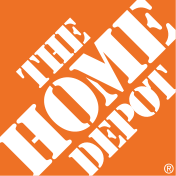 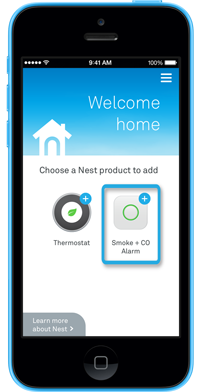 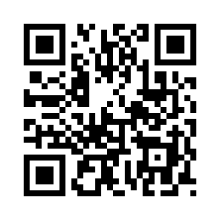 RTC 2016
26
How should we secure things?
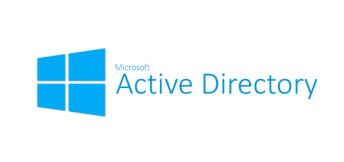 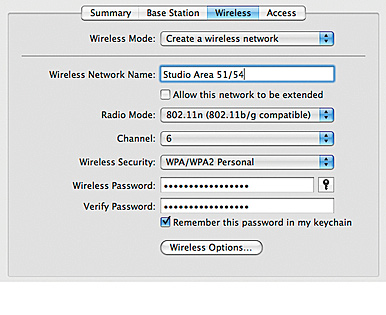 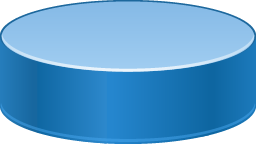 Old model
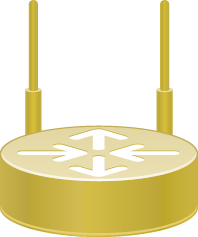 802.1x
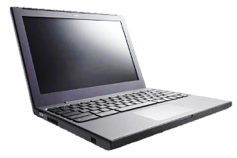 WPA2
(P, E)
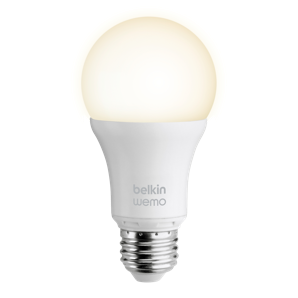 DIAMETER
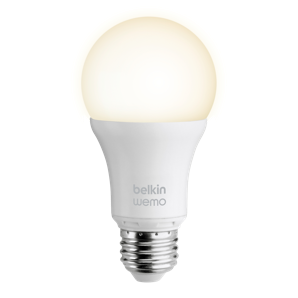 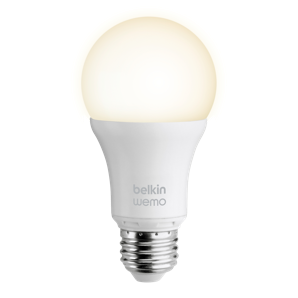 “I want to join!”
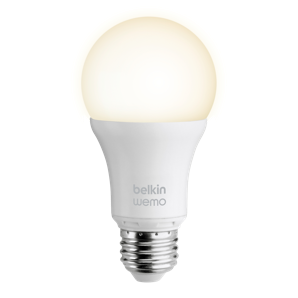 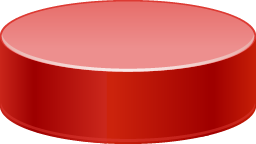 New model
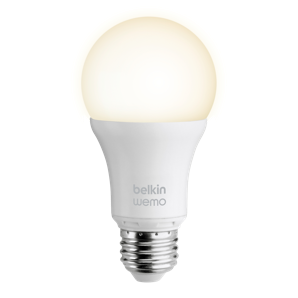 device authorization
database
commissioner
create entries
RTC 2016
27
AllJoyn is doing something similar
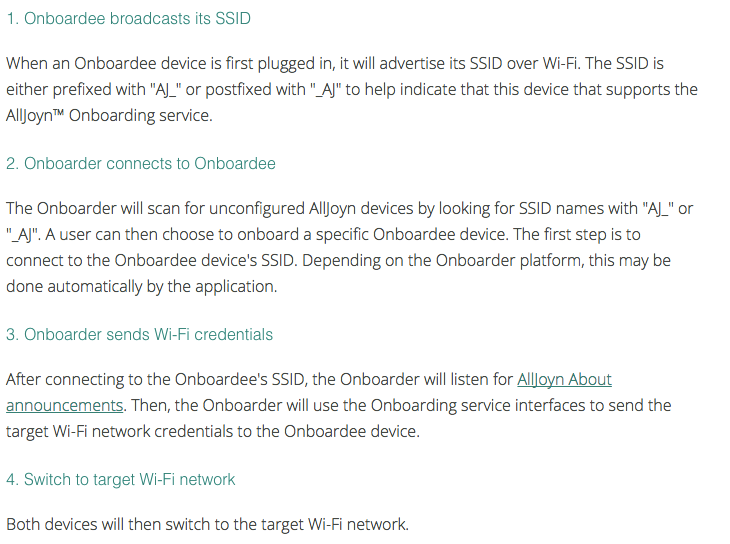 RTC 2016
28
Privacy
RTC 2016
29
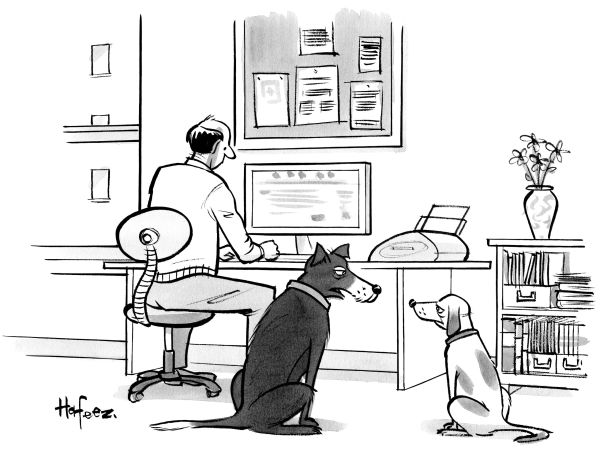 “Remember when, on the Internet, nobody knew who you were?”
RTC 2016
30
Privacy fears deter usage
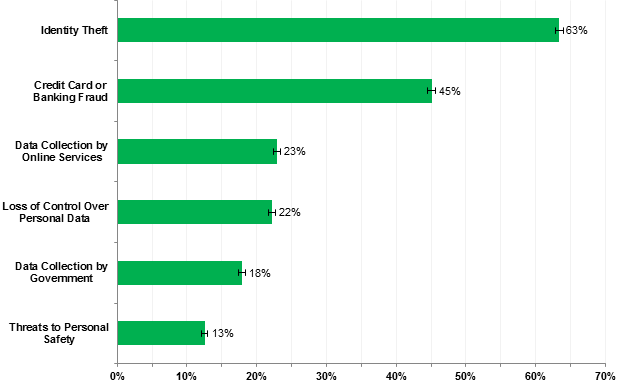 NTIA
May 2016
Major Concerns Related to Online Privacy and Security Risks,Percent of Households with Internet Users, 2015
[Speaker Notes: https://www.ntia.doc.gov/blog/2016/lack-trust-internet-privacy-and-security-may-deter-economic-and-other-online-activities]
RTC 2016
31
Roughly half of consumers uncomfortable
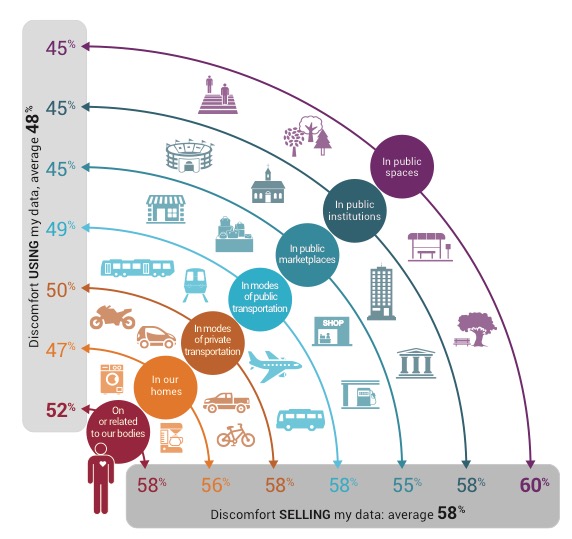 Altimeter Group
June 2015
[Speaker Notes: http://www.altimetergroup.com/pdf/reports/Consumer-Perceptions-Privacy-IoT-Altimeter-Group.pdf]
RTC 2016
32
Local processing for efficiency privacy
node
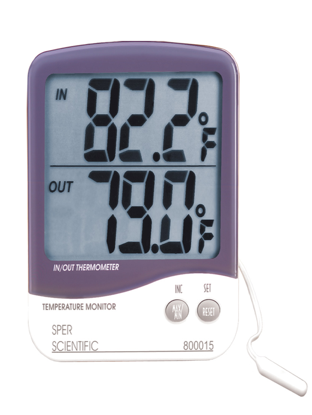 publicly visible script
cloud storage and access
fuzz
anonymize
average
rate limit
observable storage
indoor
thermometer
fog computing model
RTC 2016
33
Building large IoT systems
RTC 2016
34
IoT = Internet at scale
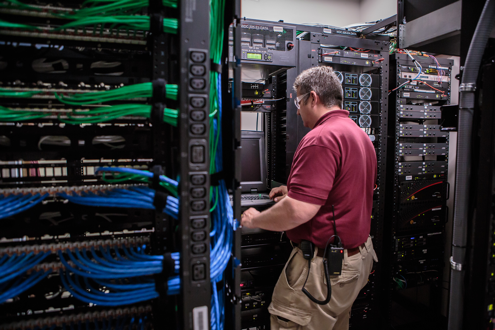 Security at scale
still largely “add password to configuration file”
identify by IP address
Management at scale
device-focused
SNMP, at best
CLI, at worst
no performance diagnostics capabilities (“why is this so slow?”
Naming at scale
identify by node name
Programming at scale
system
& rack
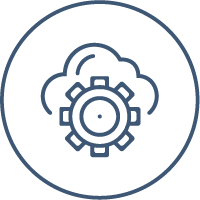 data center
RTC 2016
35
Lessons from early IoT (and cousins)
RTC 2016
36
Lesson: sensor networks may be (tiny) niche
Most IoT systems will be near power since they’ll interact with energy-based systems (lights, motors, vehicles)
Most IoT systems will not be running TinyOS (or similar)
Protocol processing overhead is unlikely to matter
Low message volume  cryptography overhead is unlikely to matter
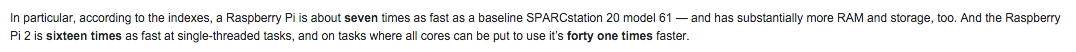 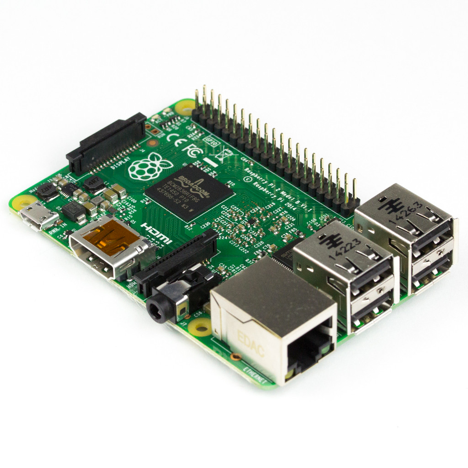 $35.00
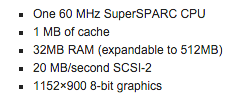 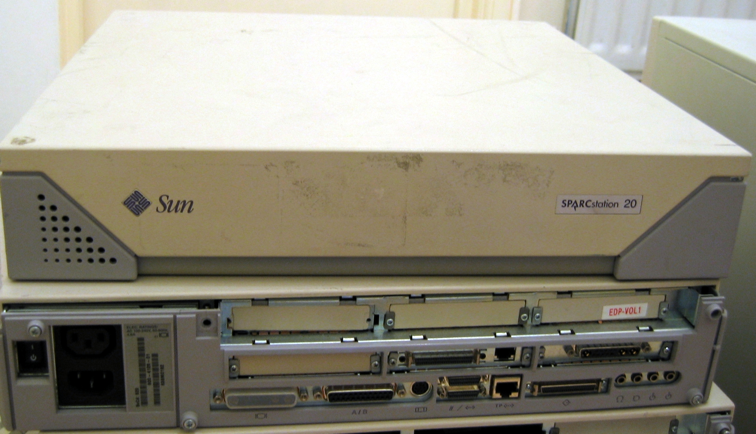 A 900MHz quad-core ARM Cortex-A7
1 GB RAM
http://eschatologist.net/blog/?p=266
RTC 2016
37
The age of application-specific {sensors, spectrum, OS, protocol …} is over
Computing system: dedicated function  OS
 abstract into generic components
e.g., USB human interface device (HID)
What are the equivalent sensor and actuator classes?
Networks: generic app protocols
request/response  HTTP
event notification  SMTP, SIP, XMPP
Spectrum: from new application = new spectrum to generic data transport
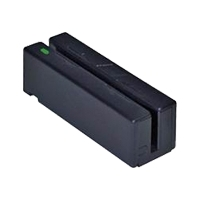 RTC 2016
38
IoT varies in communication needs
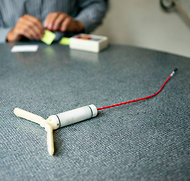 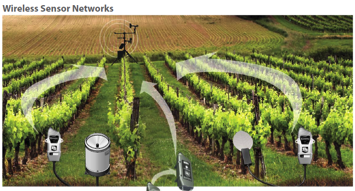 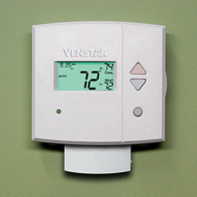 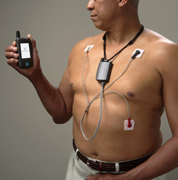 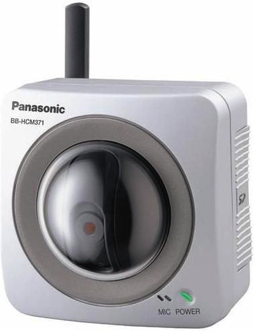 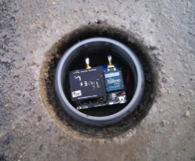 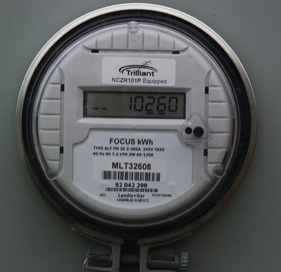 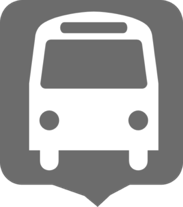 sensors
CPS
1/hour
1/minute
1/second
10/second
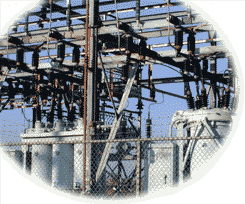 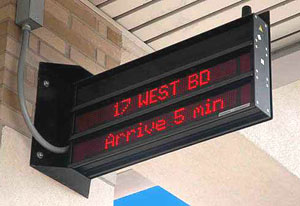 actuators
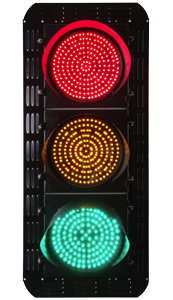 IoT
[Speaker Notes: http://www.nytimes.com/2012/10/02/world/europe/device-sends-message-to-swiss-farmer-when-cow-is-in-heat.html?pagewanted=all]
RTC 2016
39
5G is not the only option
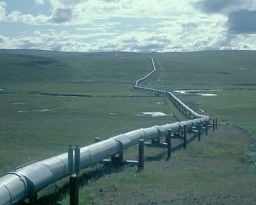 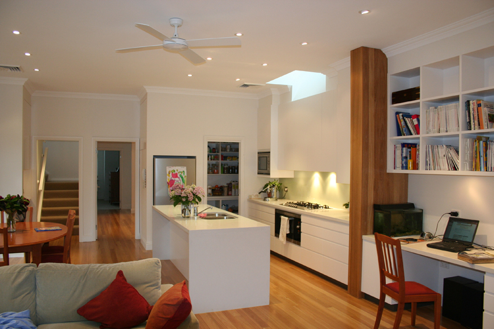 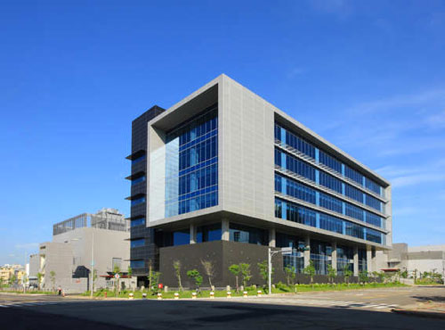 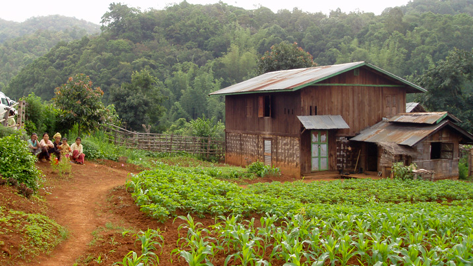 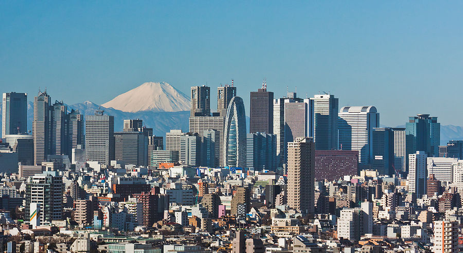 outdoor
remote
indoor
unmanaged
indoor
ext. managed
outdoor
urban
outdoor
rural
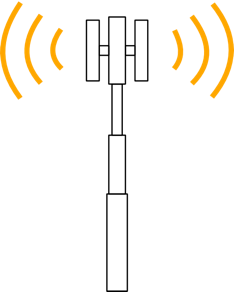 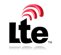 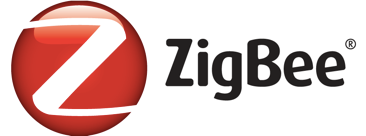 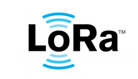 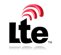 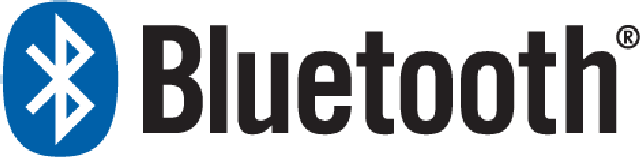 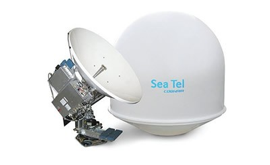 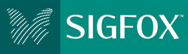 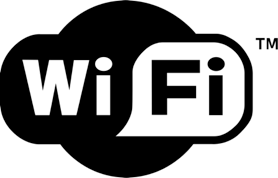 RTC 2016
40
Niche networks
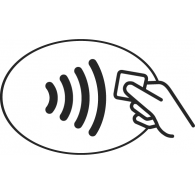 short range
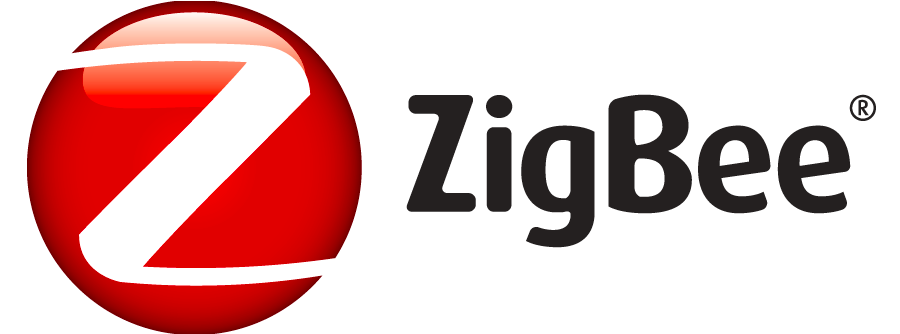 low energy; mesh
ubiquity; low cost
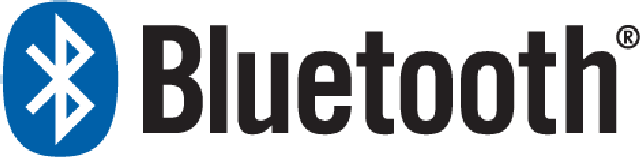 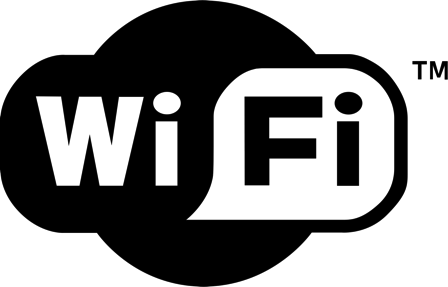 speed; public APs
RTC 2016
41
5G = low latency + mmW + …
one-to-many!
X
X
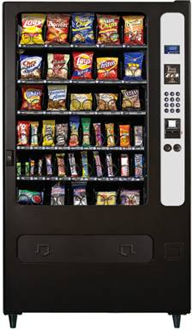 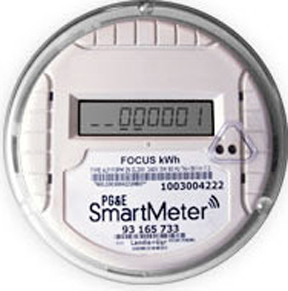 V2I2V
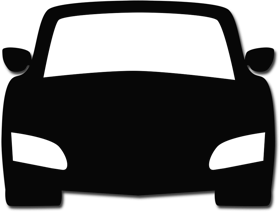 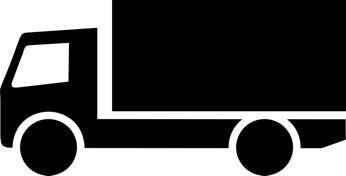 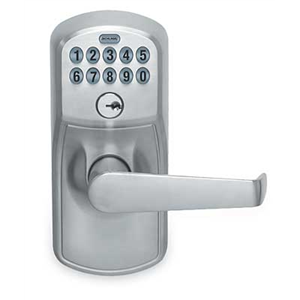 X
EEW
(< 5 s)
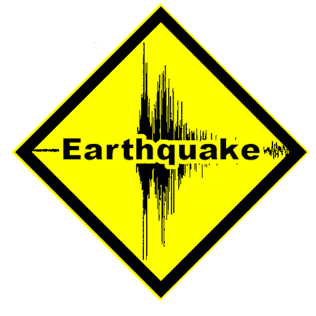 RTC 2016
42
Protocols matter, but programmability matters more
Nobody wants to program raw protocols
Most significant network application creation advances:
1983: socket API  abstract data stream or datagram
1998: Java network API  mostly names, HTTP, threads
1998: PHP  network input as script variables
2005: Ruby on Rails  simplify common patterns
Many fine protocols and frameworks failed the programmer hate test
e.g., JAIN for VoIP, SOAP for RPC
Most IoT programmers will not be computer scientists
RTC 2016
43
What is the best generic (simple) architecture?
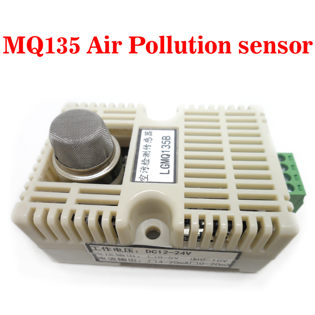 cloud, fog, …
SQL (via HTTP RESTful API)
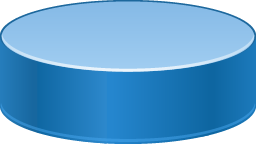 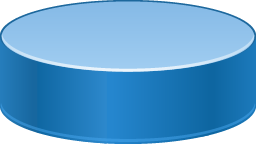 Streaming (JSON web stream … RTP)
SENML?
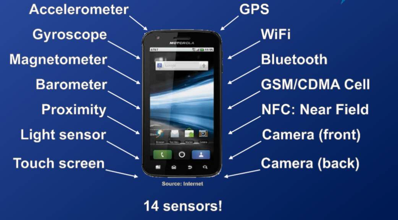 event notification
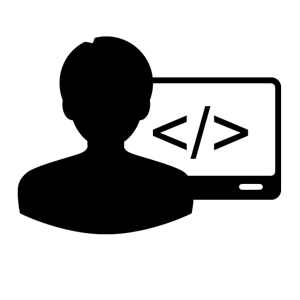 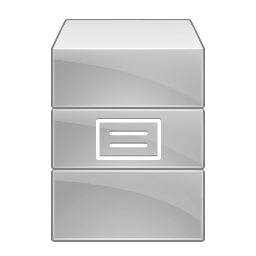 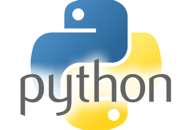 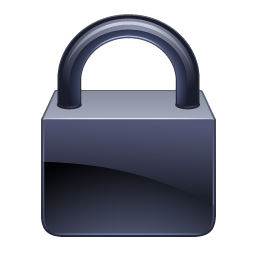 user-delivered code
mediate access
RTC 2016
44
Challenge: integrate embedded, mobile & virtual
magnetometer
accelerometer
location
gyroscope
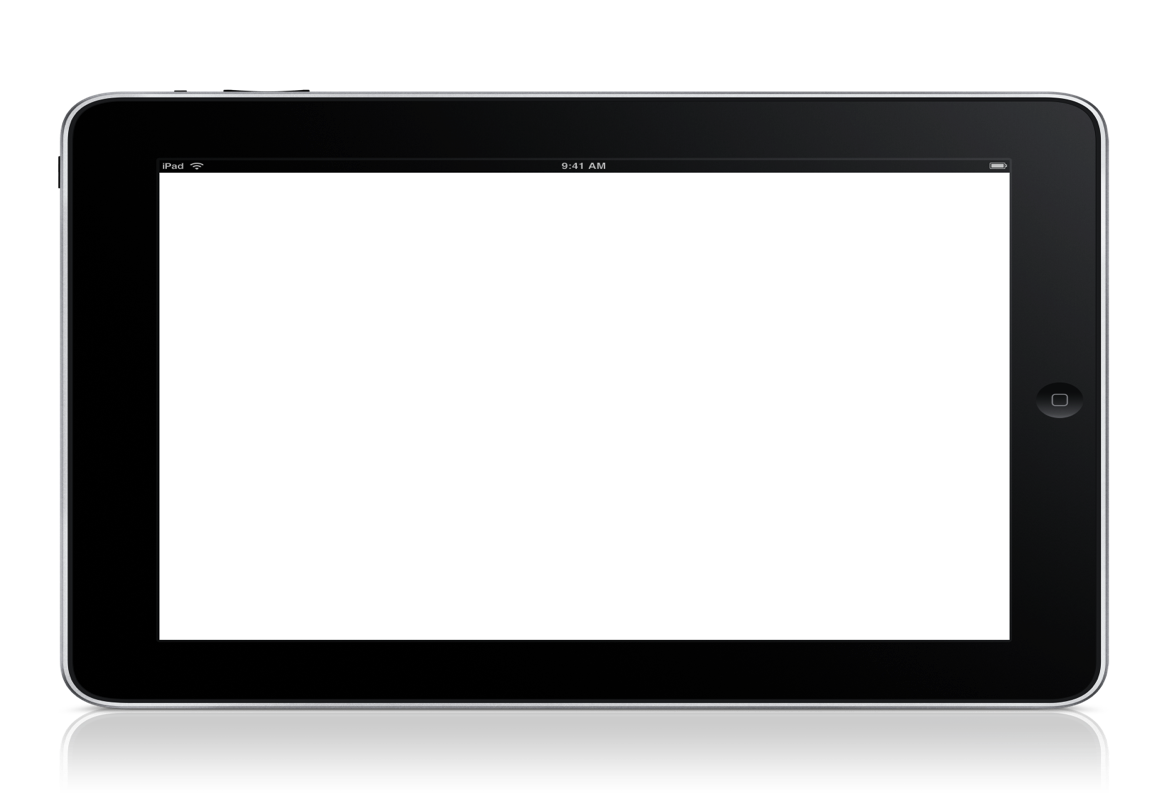 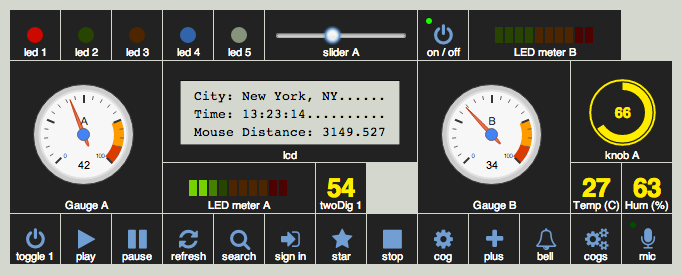 RTC 2016
45
Some of IoT is streaming
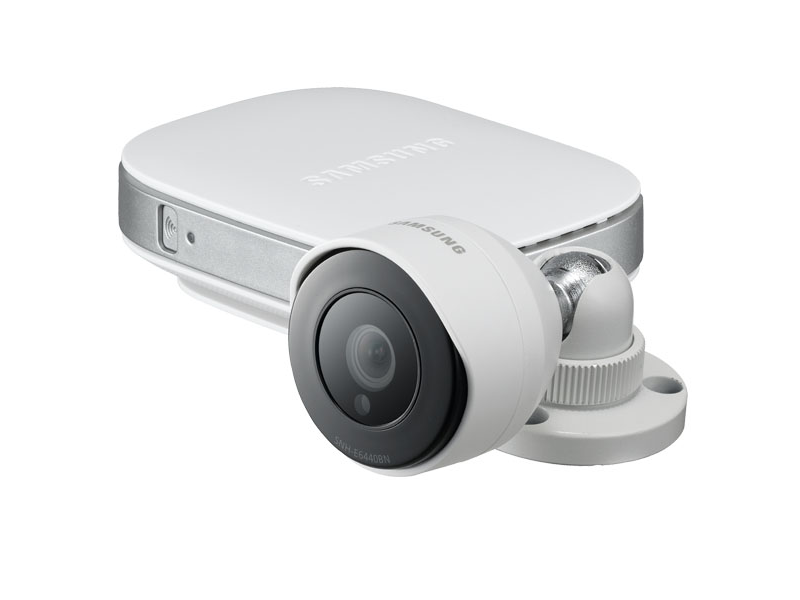 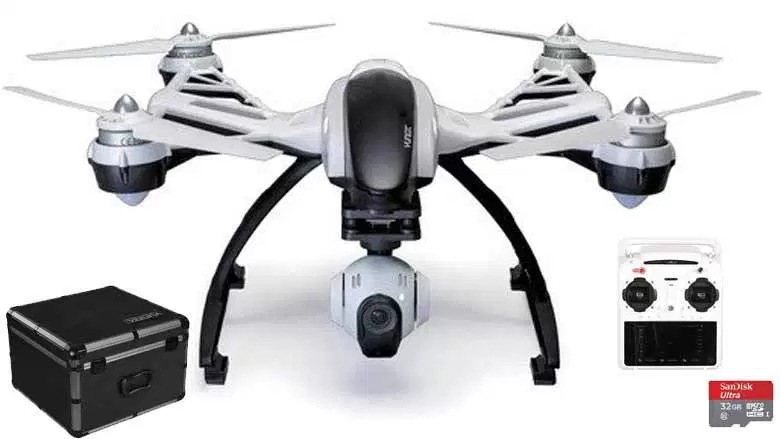 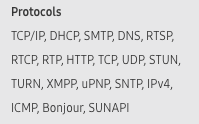 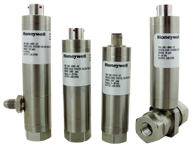 update rate of 10 to 250 Hz
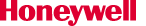 RTC 2016
46
IoT communication modalities
SIP world
HTTP GET
COAP GET
MQTT?
MESSAGE?
get
DO?
MESSAGE?
HTTP POST
CoAP POST
MQTT?
set
subscribe
publish
HTTP long poll
CoAP observe
MQTT
SUBSCRIBE
PUBLISH
MSRP
INVITE + RTP
RTSP
WebRTC
stream
RTC 2016
47
MQTT model
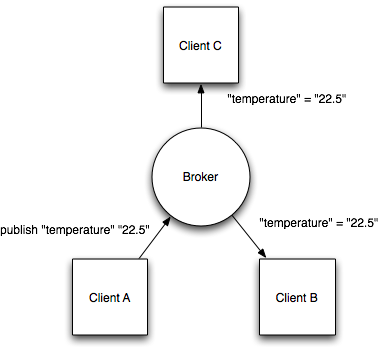 kitchen/+/temperature matches kitchen/foo/temperature but not kitchen/foo/bar/temperature
RTC 2016
48
Example: AllJoyn bus
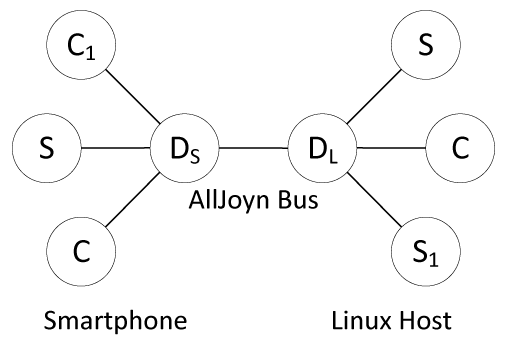 publish-subscribe model (implicit)
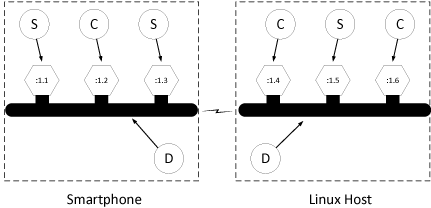 Wi-Fi
UDP multicast
BT SDP
SIPNOC 2016
49
Device control
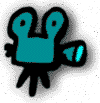 2001
Do sip:lamp@cs.columbia.edu SIP/2.0
…..
<Control>
<Action>turn lamp on</Action>
</Control>
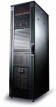 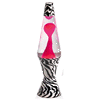 serial port
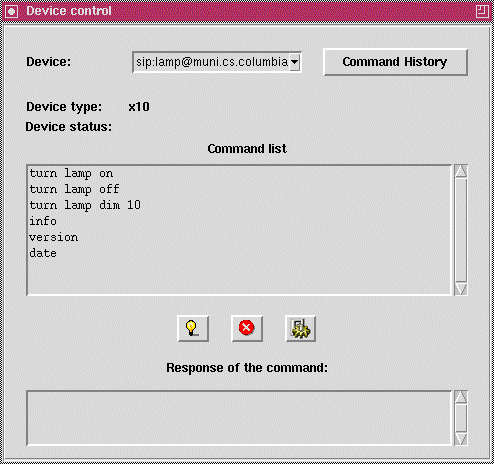 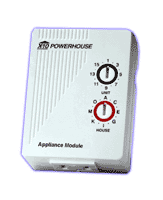 RTC 2016
50
We could do better
Somewhat unsatisfactory
AllJoyn model only for LAN operations
CoAP & HTTP better for get/set operations
MQTT simpler for publish/subscribe
SIP (or RTSP) better for media streaming
Lots of proprietary network protocols
BAC for building automation

Same device or source, multiple identifiers
HTTP URL or SIP URL or MQTT IP address/domain name
none are particularly useful or semantically meaningful
e.g., likely change if device is replaced
RTC 2016
51
Lifecycle
RTC 2016
52
Windows XP, Corolla & Revolv
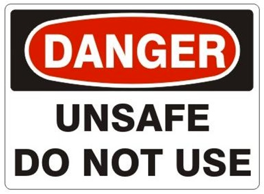 13 years
available
12/2001
end of sales
6/2008
end support
4/2009
end install
10/2010
end ext. support4/2014
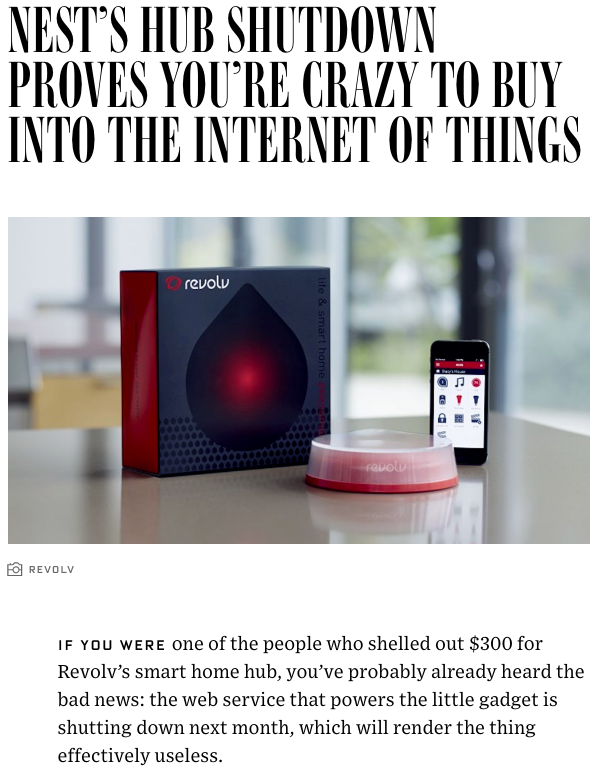 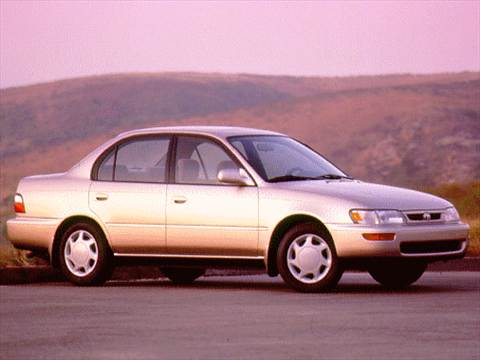 1996 Corolla
- still can get parts
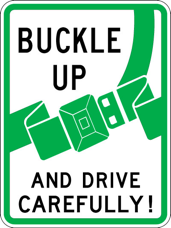 $2,359
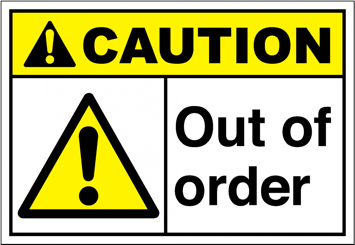 founded 2012
acquired by Nest 2014
shut down May 2016
[Speaker Notes: http://windows.microsoft.com/en-us/windows/lifecycle]
RTC 2016
53
Design for 20 years
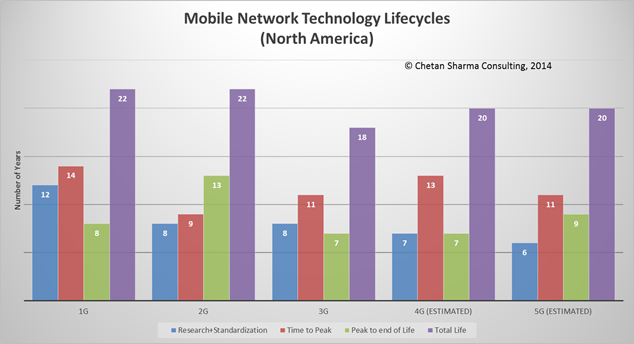 RTC 2016
54
IoT needs a life cycle model
X
services
safe mode
security support
EoL?
feature support
local only
guardian
services
conservator
support
company hands over control
(bond or insurance model)
RTC 2016
55
IoT needs an economic model
Do you own or rent a device?
and do you know what rights you have (transfer, sale, …)?
and for how long?
What is expected lifetime?
in what mode?
with what enhancements?
Who pays for computation and storage?
printer & ink? stove & electricity?
subscription model  doesn’t scale except with aggregator
advertising model  creepiness-factor, no direct interaction
third party model: health or fire insurance, research (“your data for science”), electric utility
RTC 2016
56
Development lifecycle
Currently, hard to design large-scale reliable systems
failure modes, server load, control algorithms, … 
See Jan Janak’s talk at 1.30 today
set network
parameters
physics emulator
network
emulation
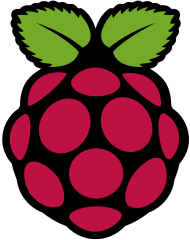 y = f(x)
y = f(t)
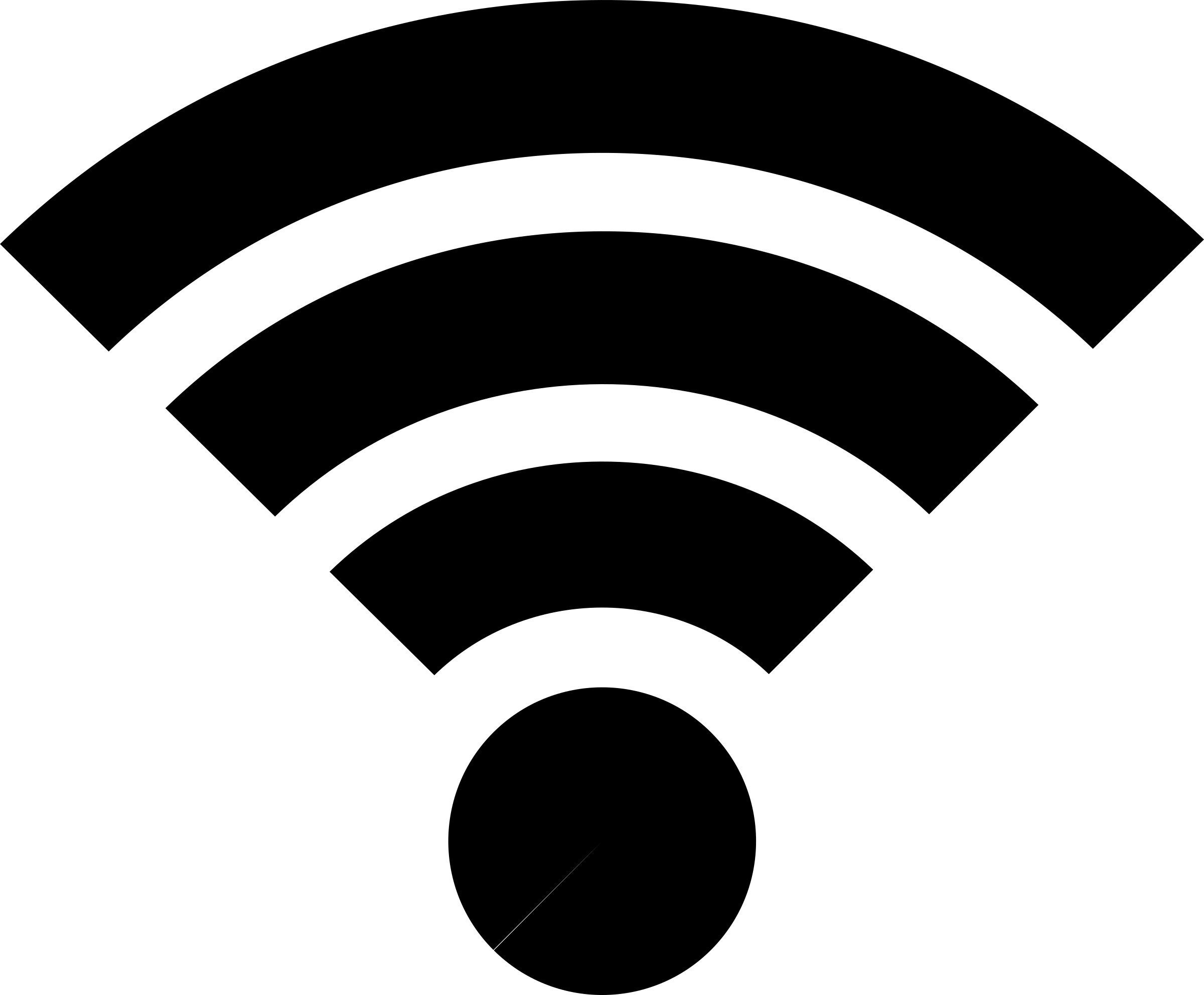 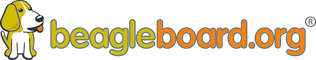 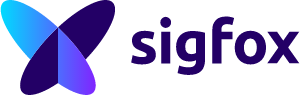 5G
VM
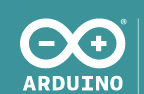 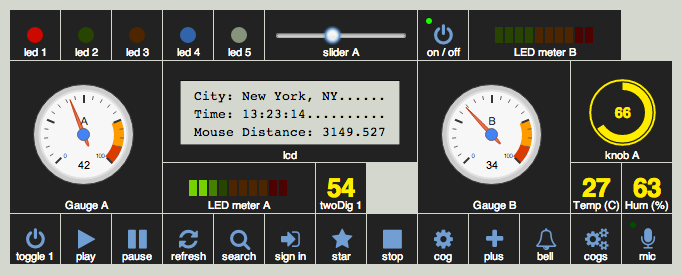 Mininet
http://mininet.org/
RTC 2016
57
Conclusion
IoT is finding lots of boring niches
But IoT security is exposing almost all the security deficiencies of the Internet eco system
“thoughts and prayers” approach
continuing to do the same thing for the next 5 years and hoping for better results is not a strategy
Start thinking beyond stove pipes of applications
 engineering large scale systems